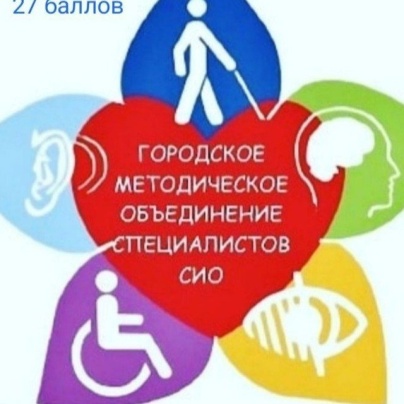 ПРОЕКТ НАСТАВНИЧЕСТВА
«ШКОЛЫ МОЛОДОГО СПЕЦИАЛИСТА»
 на 2022-2023 учебный год


Синицина Юлия Сергеевна,
учитель-дефектолог,
МБОУ «СОШ №131 г. Челябинска»,
МАУ «ЦППМСП Советского района г. Челябинска»
Федеральные проекты
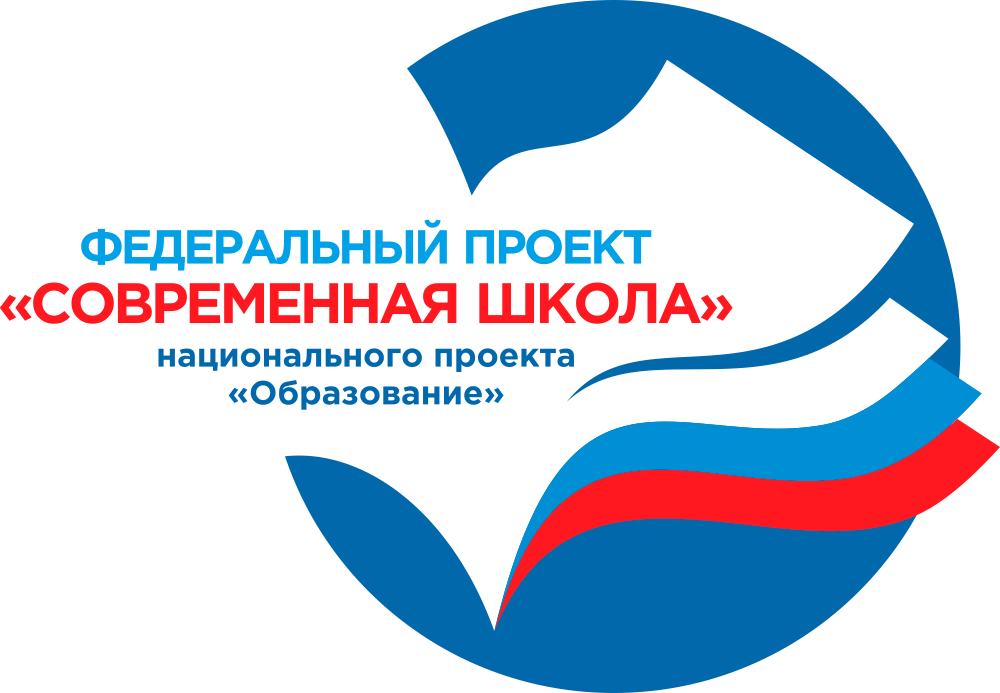 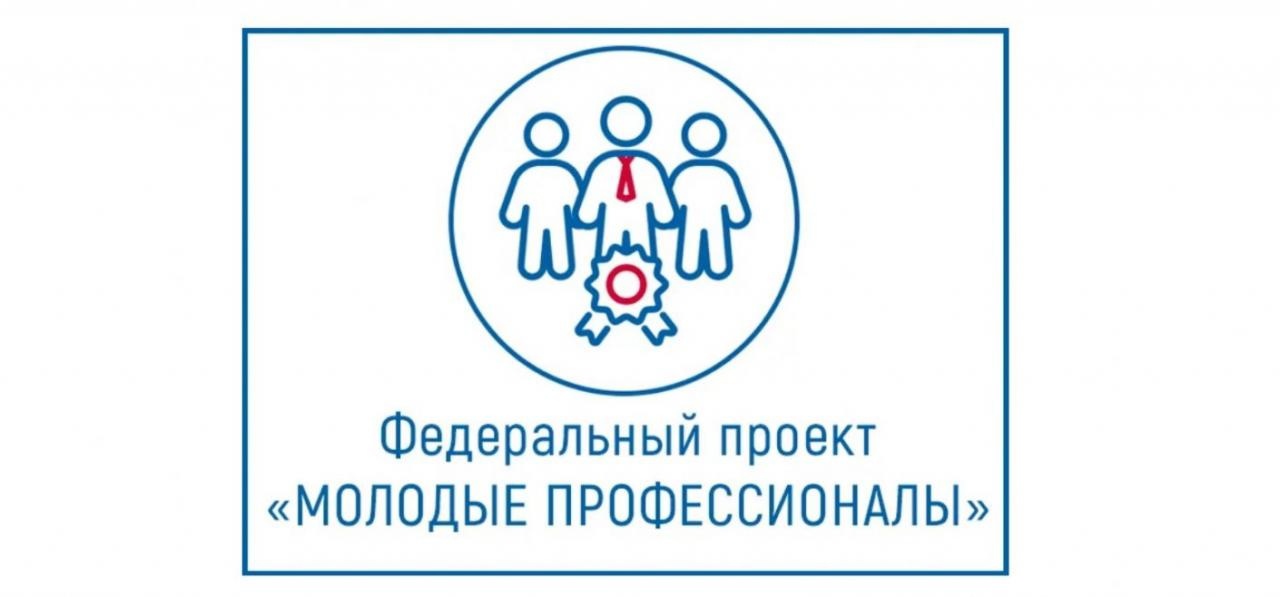 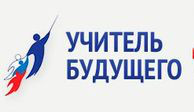 Цель проекта наставничества
Максимально полное раскрытие потенциала личности наставляемого, необходимого для успешной личной профессиональной самореализации в современных условиях.
Задачи реализации модели наставничества
улучшить показатели организации в профессиональной деятельности;
создавать экологичную среду для развития и повышения квалификации специалистов, увеличивать число закрепившихся в профессии педагогических кадров;
формировать открытое и эффективное сообщество внутри ГМО ССиИО, способное на комплексную поддержку деятельности.
Участники проекта
Синицина Юлия Сергеевна
учитель логопед-дефектолог
МБОУ «СОШ№131 г.Челябинска» (основная)
МАУ «ЦППМПС Советского района г. Челябинска» (по совместительству)
sinitsinay@inbox.ru
Наставник-консультант – руководитель районного МО ССиИО, помогает с организацией процесса и решением конкретных психолого-педагогических и коммуникативных проблем, по обращению наставляемого.
Наставляемый – молодой специалист, имеющий малый опыт работы – от 0 до 3 лет.
Сроки и этапы проекта реализации Программы
I этап: Запуск программы (сентябрь)
II этап: Практическая реализация программы (ноябрь– апрель)
III этап: Завершение программы (май)
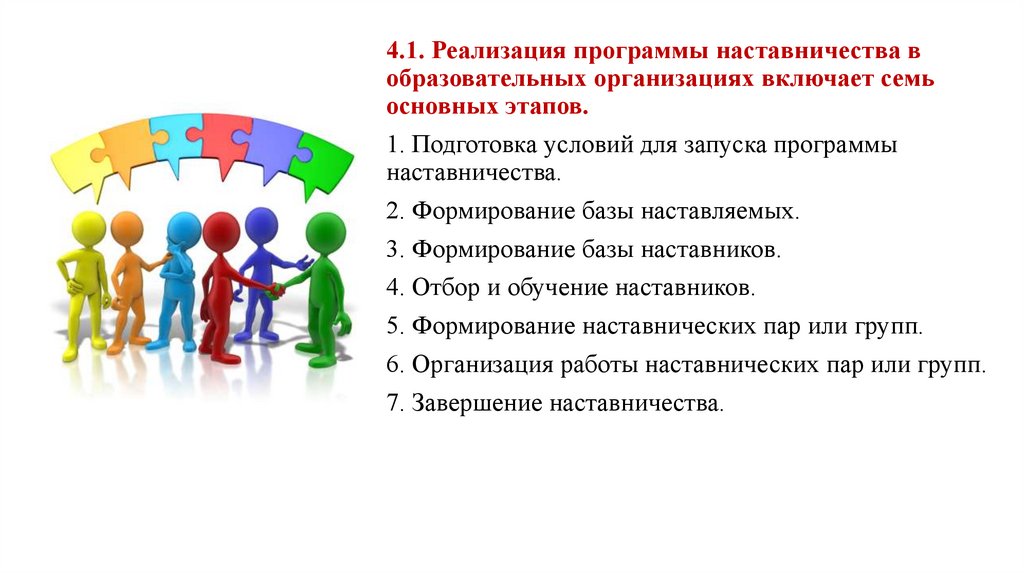 Формы контактов наставника и наставляемых
Групповая
Ситуационная индивидуальная
Флеш-наставничество
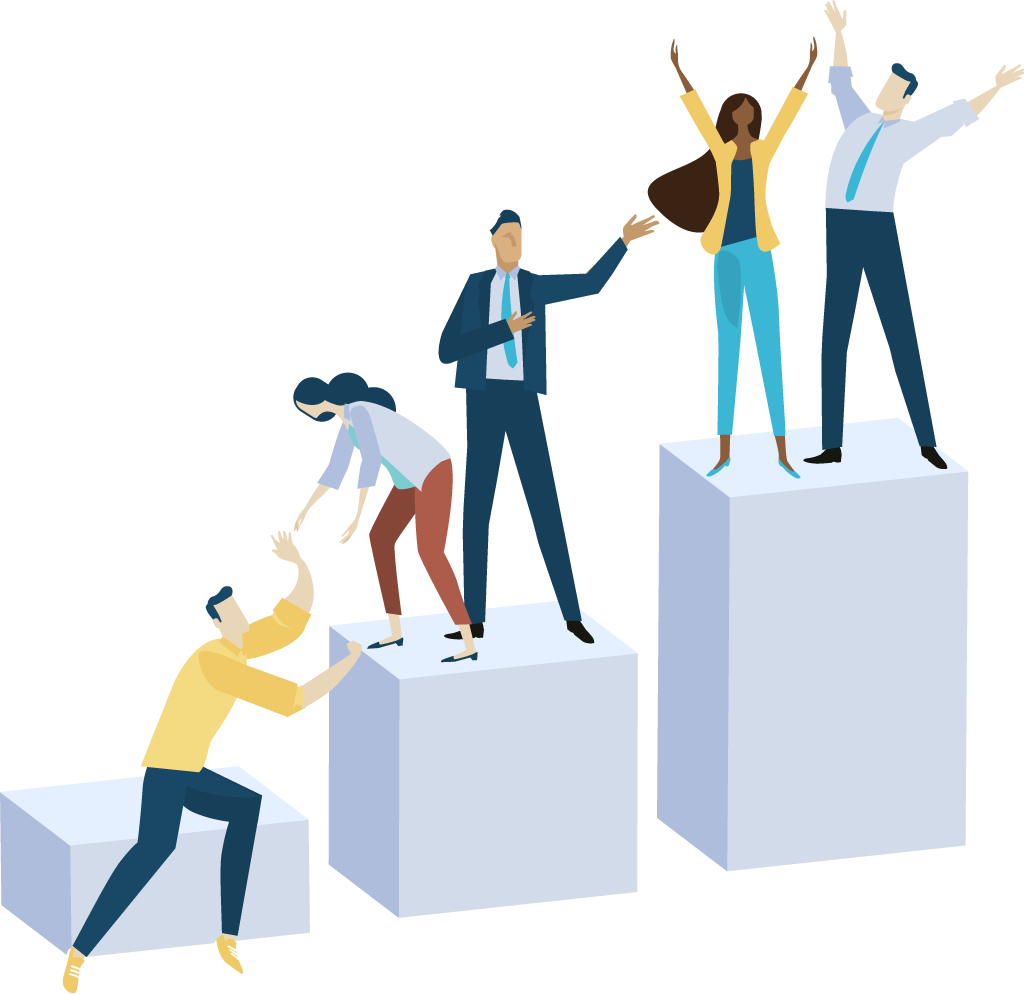 Ожидаемые результаты
Участие молодых специалистов (стаж которых до 3-х лет) в конкурсах, образовательных событиях образовательной организации, муниципальной системе образования.
Повышение уверенности молодых специалистов в собственных силах и развитие личного, творческого и педагогического потенциала.
Повышение уровня образовательной подготовки и комфортности психологического климата в деятельности молодого специалиста.
Синицина Юлия Сергеевна 
руководитель 
«Школы молодого специалиста» 

эл. почта sinitsinay@inbox.ru